O3 sensitivity by reducing emissions of precursors in Barcelona
María Teresa Pay 

BSC Team: C. Pérez-García Pando, O. Jorba, M. Guevara, A. Soret, M. Gonçalves
CSIC: X. Querol
U.S. EPA: S. Napelenok
Uni. Vasc Country: G. Gangoiti
Workshop on air quality policy implementation related to ozone
Madrid, Nov 20-21, 2018
[Speaker Notes: Collaboration between BSC, Spanish Research Council and US EPA]
The CALIOPE air quality forecast systemwww.bsc.es/caliope
Air quality products
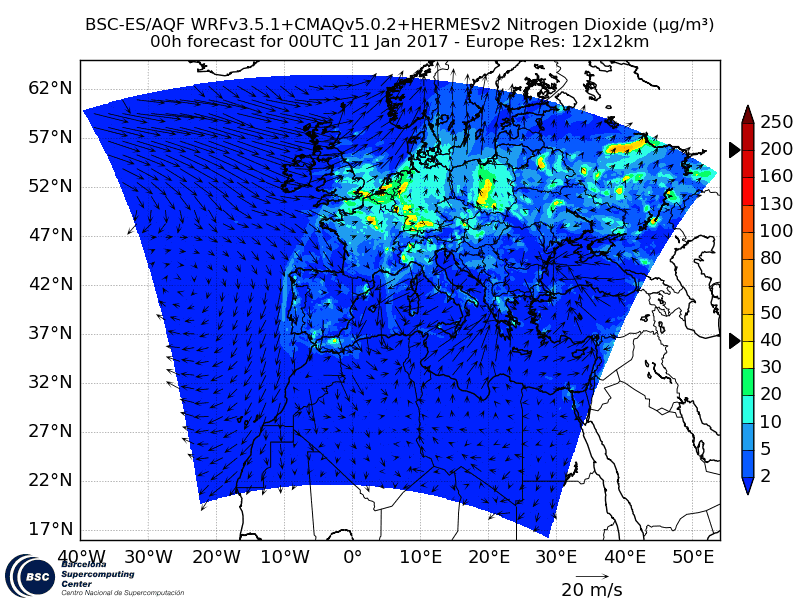 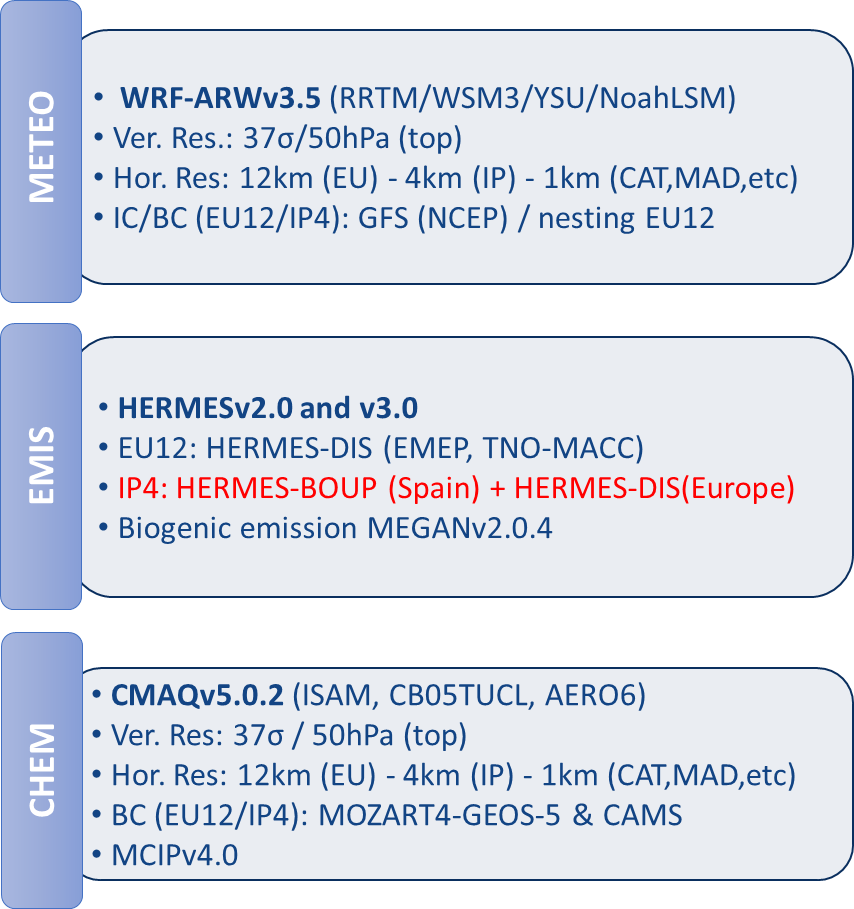 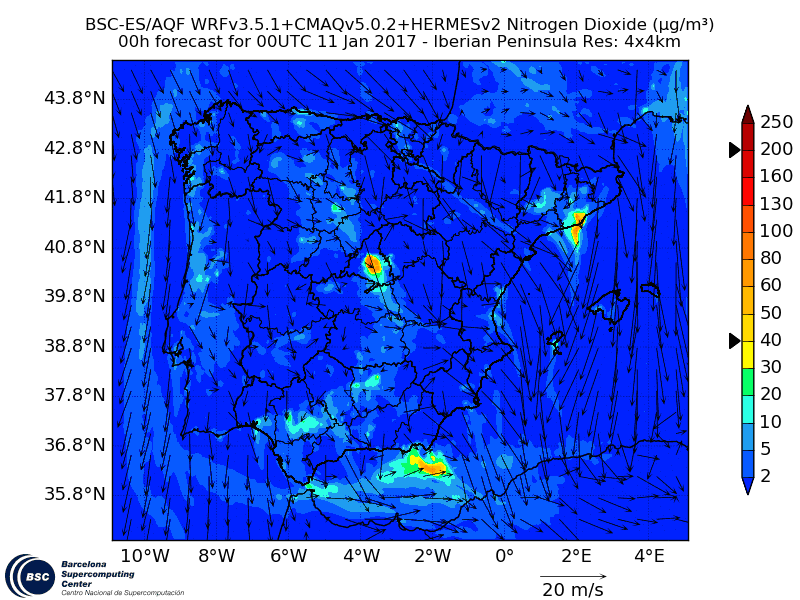 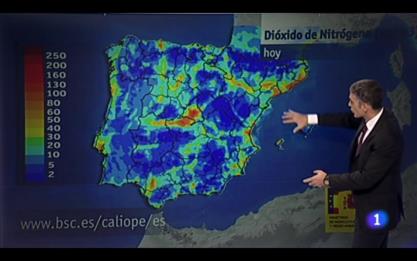 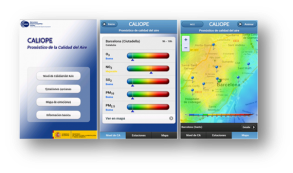 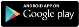 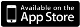 Smart city platform
[Speaker Notes: Provides air quality information for the coming days and for the application of short term action plans for air quality managers]
CALIOPE for mitigation strategiesModelling approach – Earth Science Department @BSC
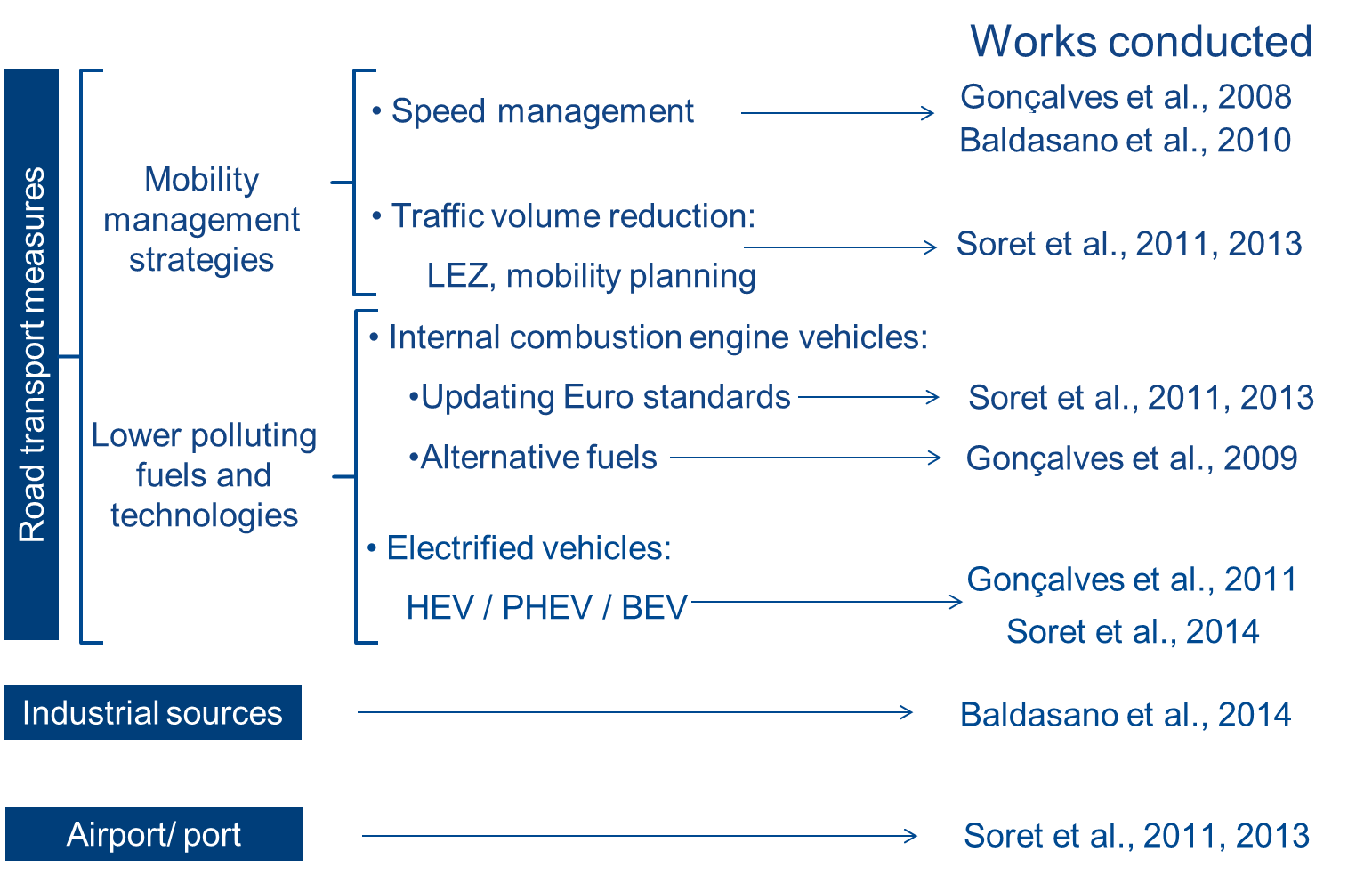 Targeting Barcelona & Madrid cities: different regimes (chemical, meteorological).
Focused on the road traffic sector (PM10, PM2.5 and NO2).
Impact on NO2 and PM: reduction in the conurbations (up to 30%).
Impact on O3: slightly increase in the urban area (~1-4%) and low and negligible downwind.
[Speaker Notes: The air pollution control strategies adopted in the reviewed AQP, in particular the abatement measures of pollutant emissions, are mostly focused on the road traffic sector, which is identified as the main source of PM10 and NO2.
There is a large diversity of abatement measures associated to road traffic. speed reduction, street cleaning and others.]
What remains? Diagnosis of O3 problem
1
Source apportionment
STATE
Which are the economic activities (sectors) responsible for high O3? 
Where do the precursors responsible for O3 exceedances come from (regions)?
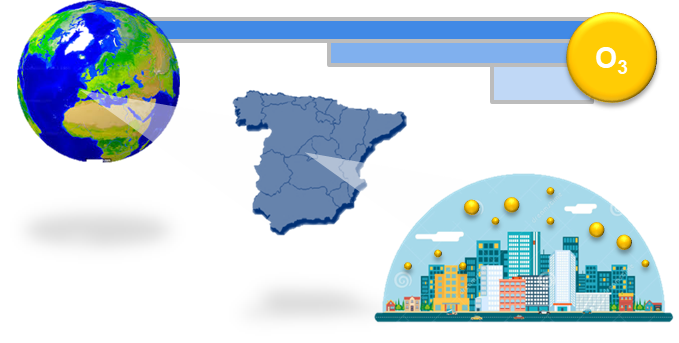 2
Source sensitivity
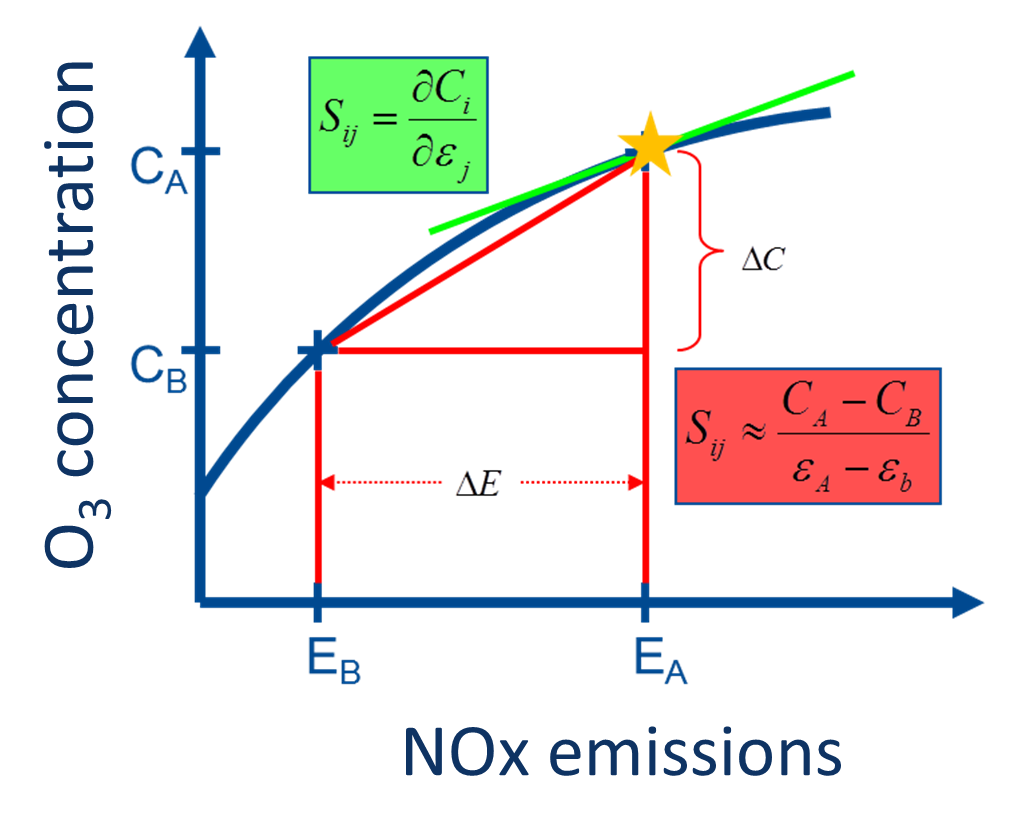 RESPONSE
Which sources (sectors/regions) are more efficient  to reduce? 
Counterpart of NOx/VOC reduction on O3
[Speaker Notes: The definition of effective abatement measures to comply with the EU air quality limit values, within the prescribed period, is based on a previous characterization of sources to identify the geographic origin of pollutants and the contribution of sources responsible for the air pollution exceedances.]
Emission are critical
Source apportionment
Brute Force
Tagging method
O3
O3
O3_S1
O3_S1
O3_S2
O3_S2
O3*
O3**
Exp 2
Zeroing S1
Exp 3
Zeroing S2
Exp 1
 BaseCase
Exp 1
+ Straightforward for any model 
- Mass inconsistency 
- Not real atmospheric conditions  
- High computational resources
+ Time saving (one simulation)
+ Mass consistency 
+ Real atmospheric conditions  
+ Appropriate secondary pollutant (O3) 
- Model coding required
CALIOPE system (CMAQ-ISAM)
[Speaker Notes: Why source apportionment for O3 is a challenge? The concentration of O3 depends:
non-linear fotochemical formation. It means there is not a necessary direct and proportional relation ship between the emission changes and O3 changes.
Different sources (natural and antropogenic) with different Ozone formation potential. 
Different source regions: neighbouring area, but also regional, hemispheric and even stratospheric intrusion.]
Exp: sector emissions + imported O3Pay et al., 2018. Atmos. Chem. Phys. Diss.
Experiment set-up
Which sources?
Sectors that account 92% of the total NOx
Annual emissions HERMESv2.0 in Spain 2009
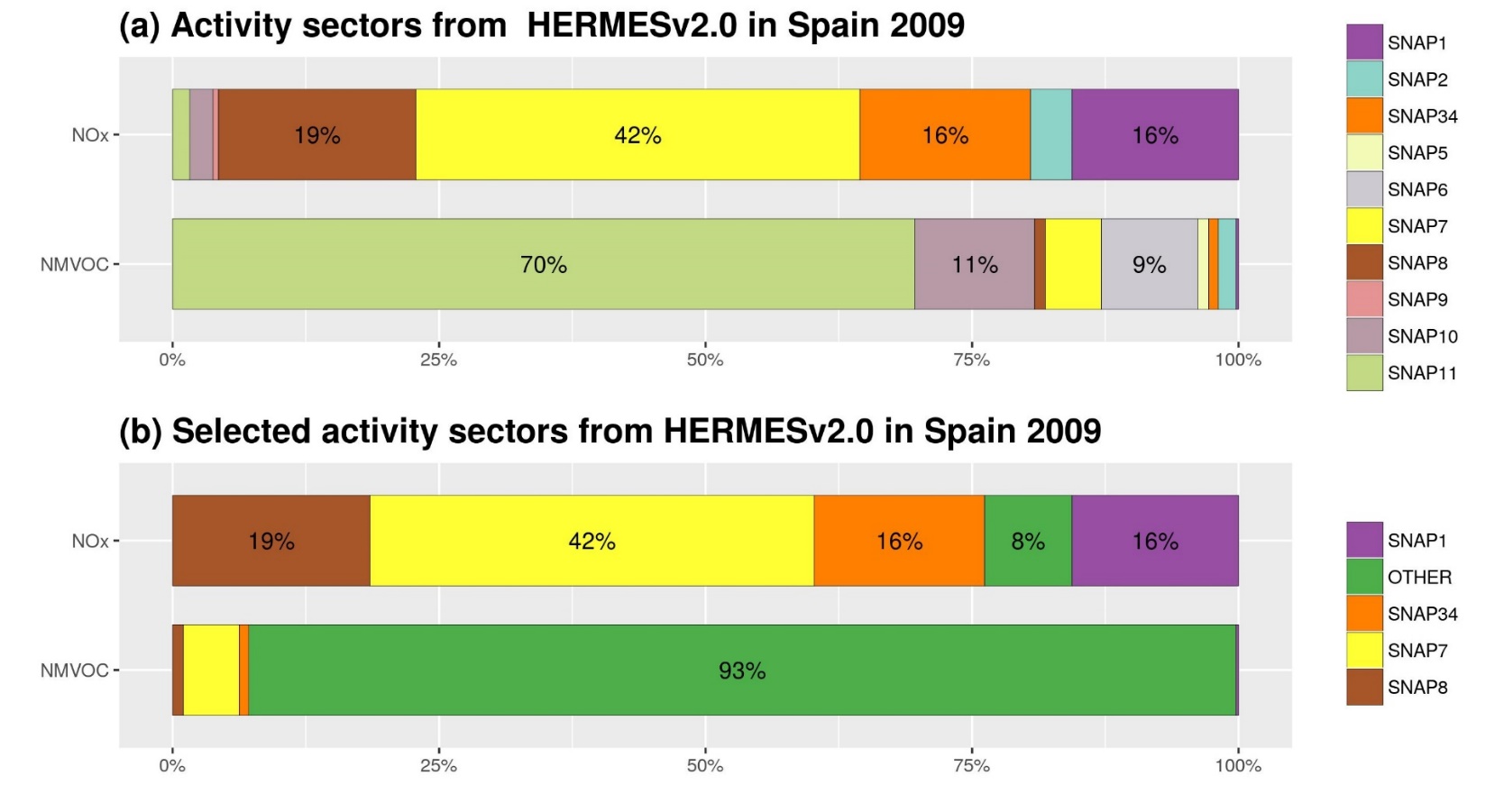 NOx
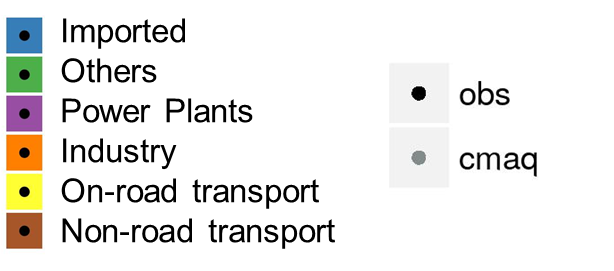 NMVOC
Imported O3 from where?
The episode
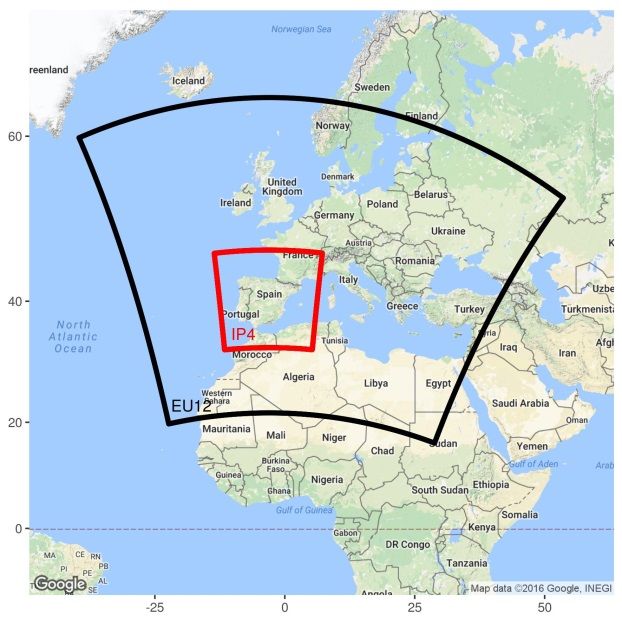 21-31 July 2012
This presentation
Imported O3
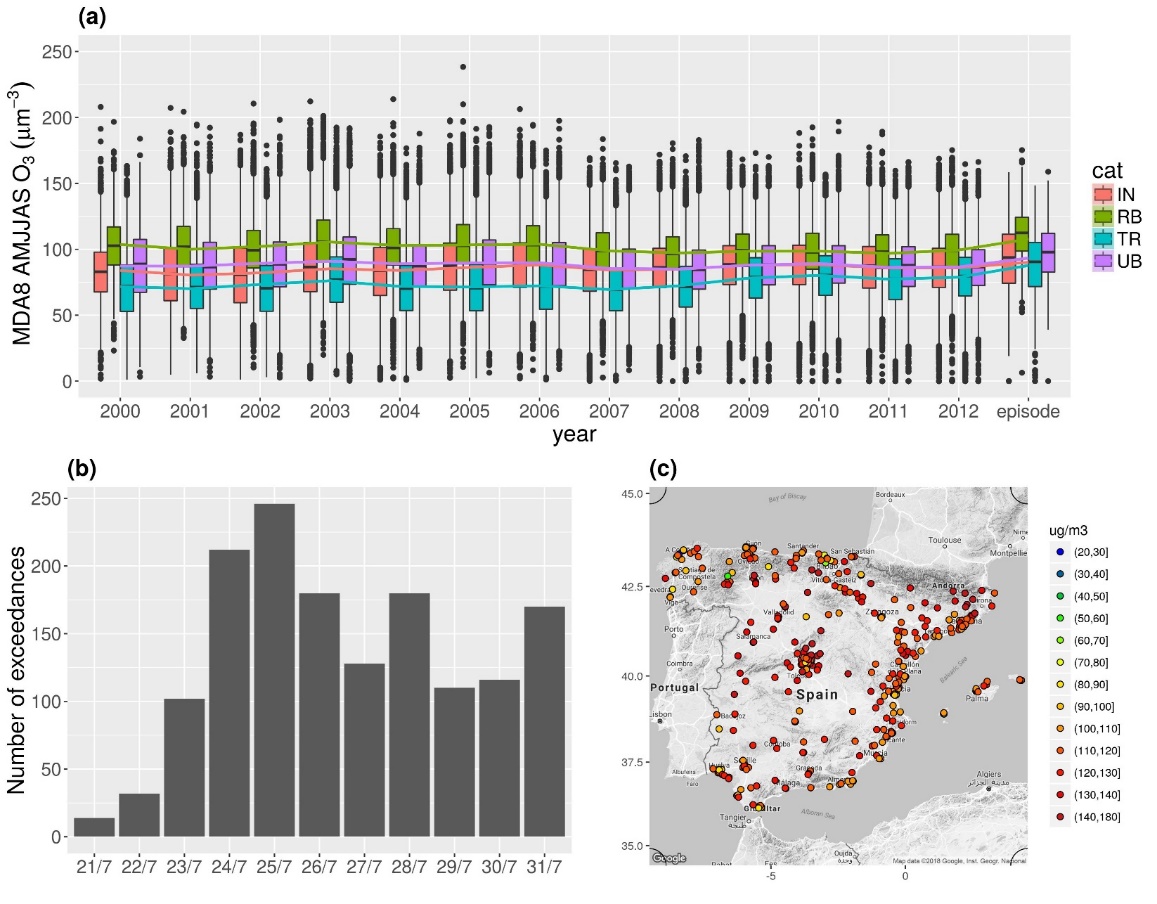 #exceedances
[Speaker Notes: The tagged sectors in this study are those that account for the 92% of the total NOx emission in Spain, which correspond in order of importance to:
on-road transport (SNAP7, yellow)
Non-road transport (SNAP8, brown)
Power plants (SNAP1, purple) and combustion in energy (SNAP34, orange)
The other sectors accounting less than 8% are lumped in the tag “OTHER”
Note that OTHER is the biggest contributor to VOC emission, where a 70% come from biogenic sources.
ISAM will also tag: BCON and ICON
ICON after 6 days of spin-up is less than 1%.]
Exp: sector emissions + imported O3Pay et al., 2018. Atmos. Chem. Phys. Diss.
p90 O3 for 31 Jul 2012
p90 O3 contributions for 31 Jul 2012
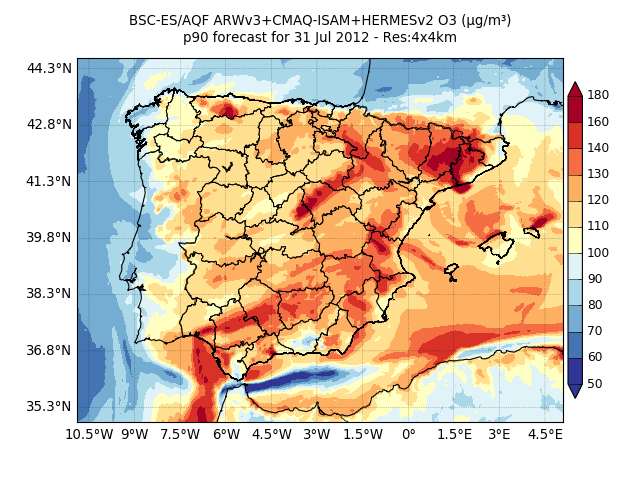 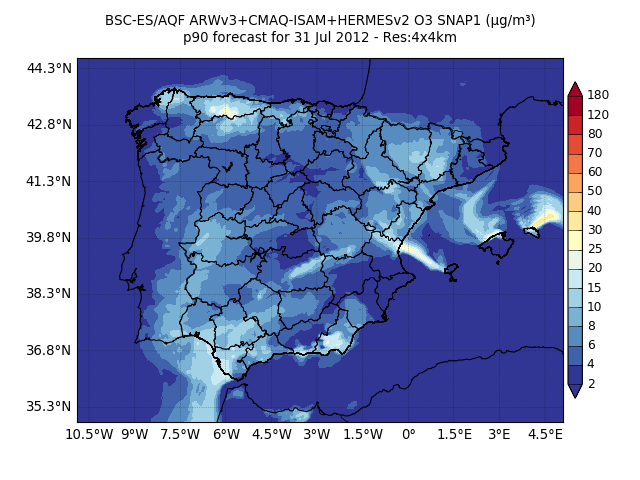 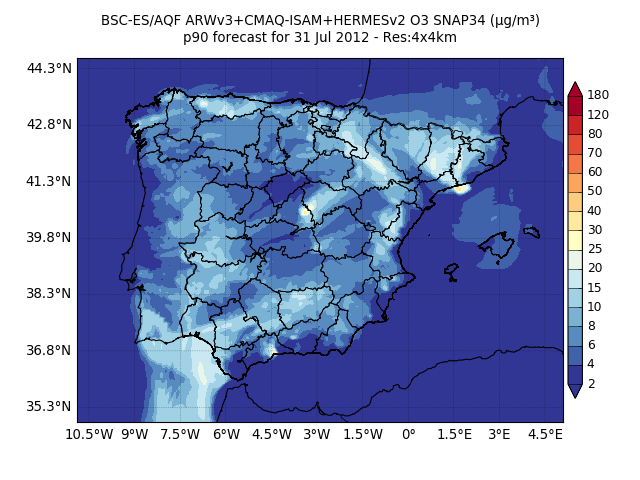 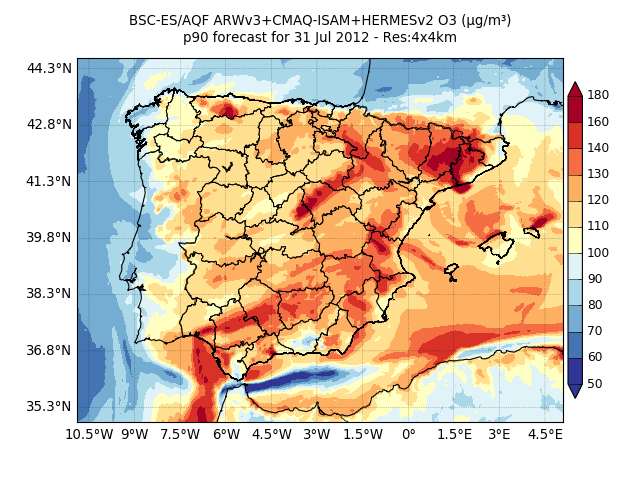 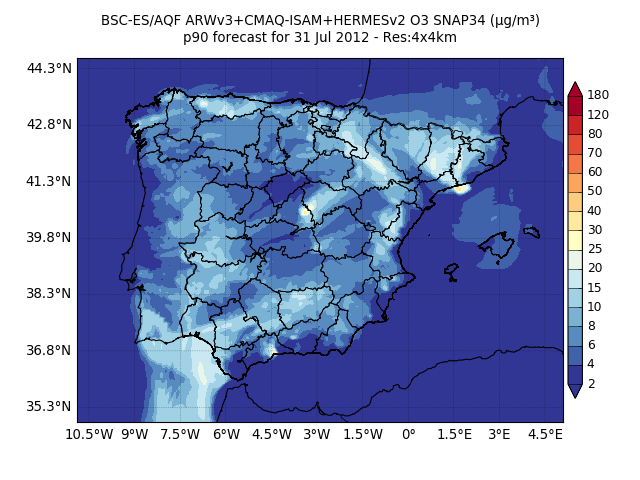 Power Plants
Industry
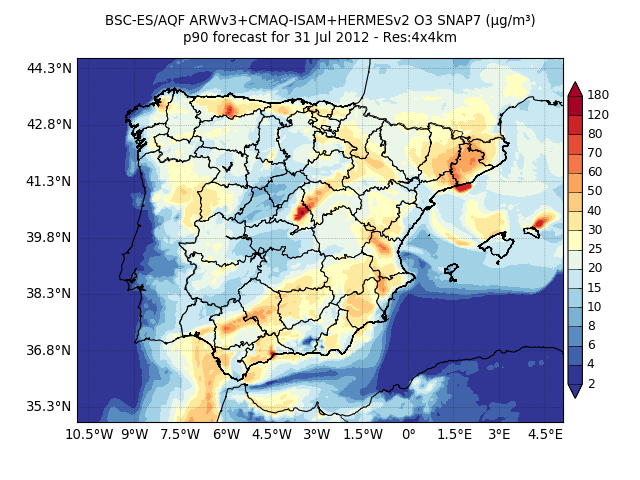 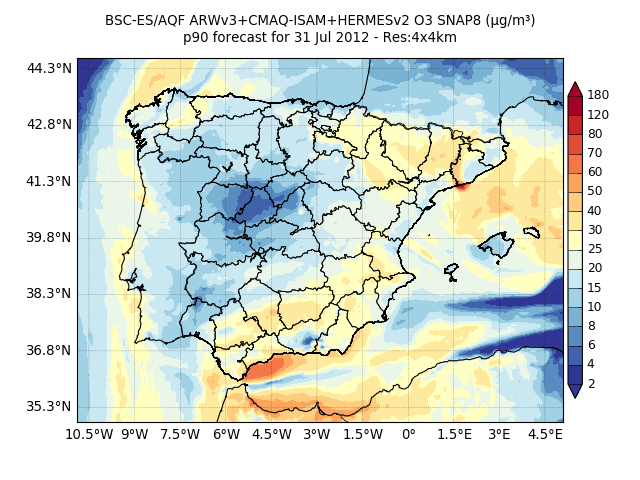 Total
µg/m3
Tagging  method
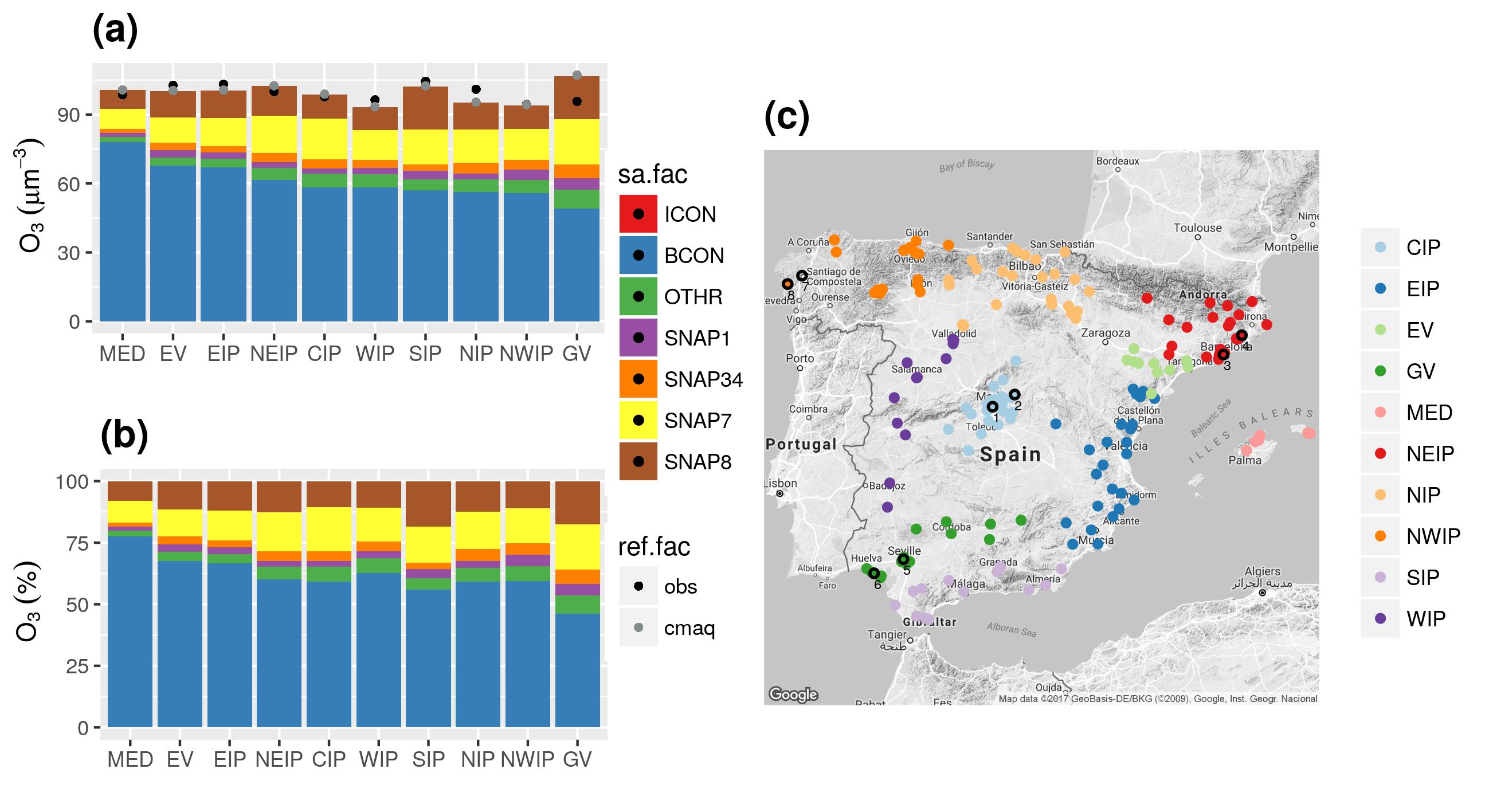 Non-road
On-road
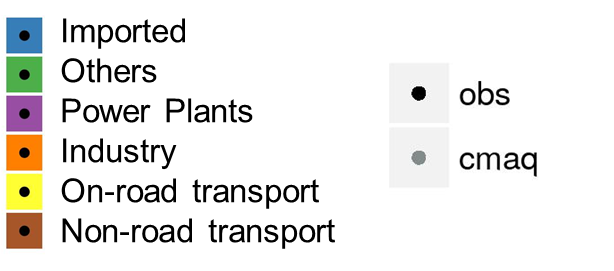 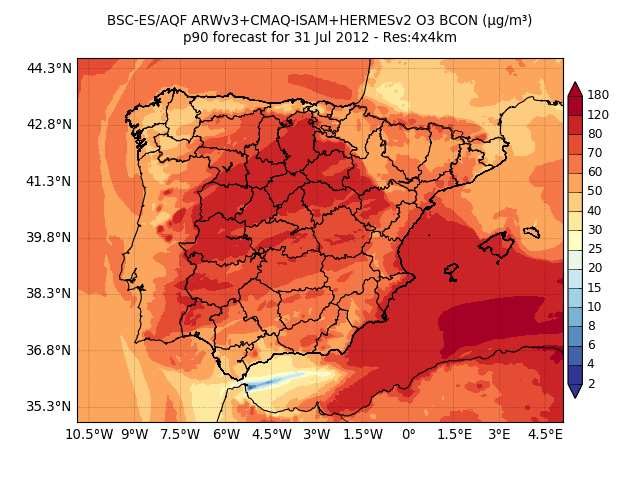 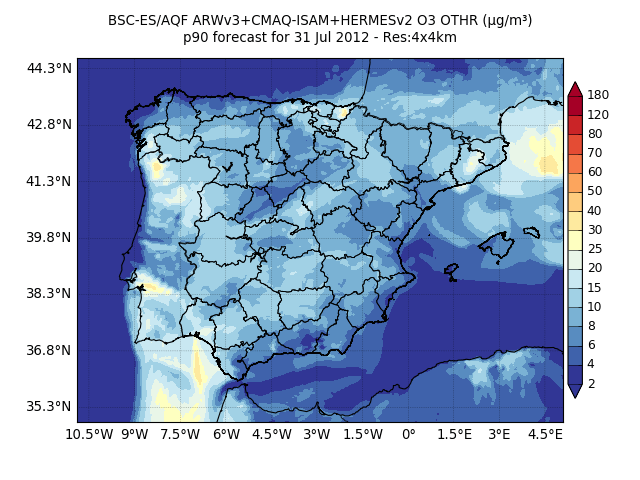 Total O3
µg/m3
Others
Imported
[Speaker Notes: Example of the SA O3 results for the p90 of the O3 concentration: 31 July – ITL
[LEFT]: net O3 concentration. Highlight: main ozone basin > 120ugm/3: Gualdaquivir Basin, 
[RIGHT]: decomposition of O3 concentration by sources:
BCON: by far the largest contributor.
Elevated point sources (power plants and industry): similar contribution (15-25)
On-road traffic: second largest contributor after BCON. High concentration around main urban areas.
Non-road traffic: important contribution along main shipping routes or around main harbours.]
Exp: sector emissions + imported O3Pay et al., 2018. Atmos. Chem. Phys. Diss.
Daily mean contribution in exceedances (MDA8 > 120 µ/m3)
Episode (21-31 July 2012)
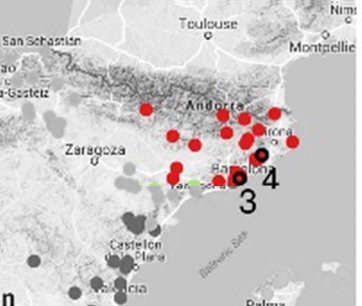 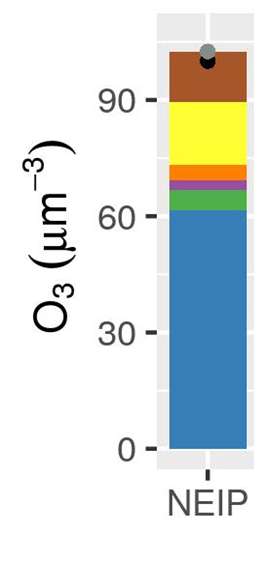 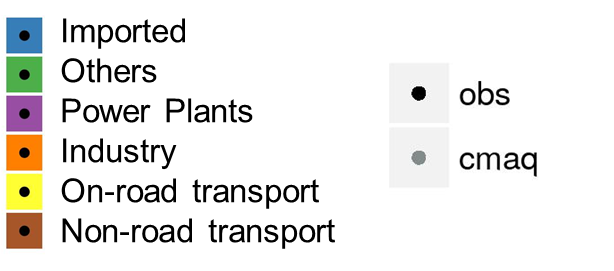 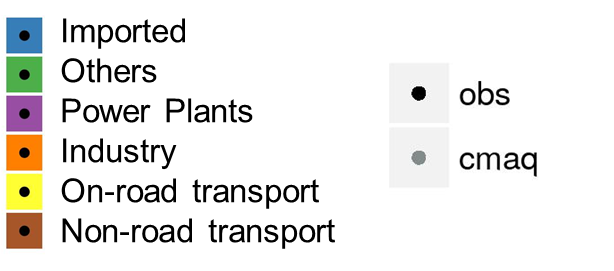 MDA8 = maximum daily 8-hour averaged
[Speaker Notes: E.g. O3 non-road traffic (shipping, airplane, machinery in agriculture) and industrial processes can be as important as road traffic in Catalonia.]
Exp: sector emissions + imported O3Pay et al., 2018. Atmos. Chem. Phys. Diss.
Receptor: urban station (3)
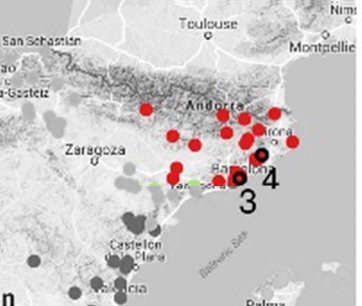 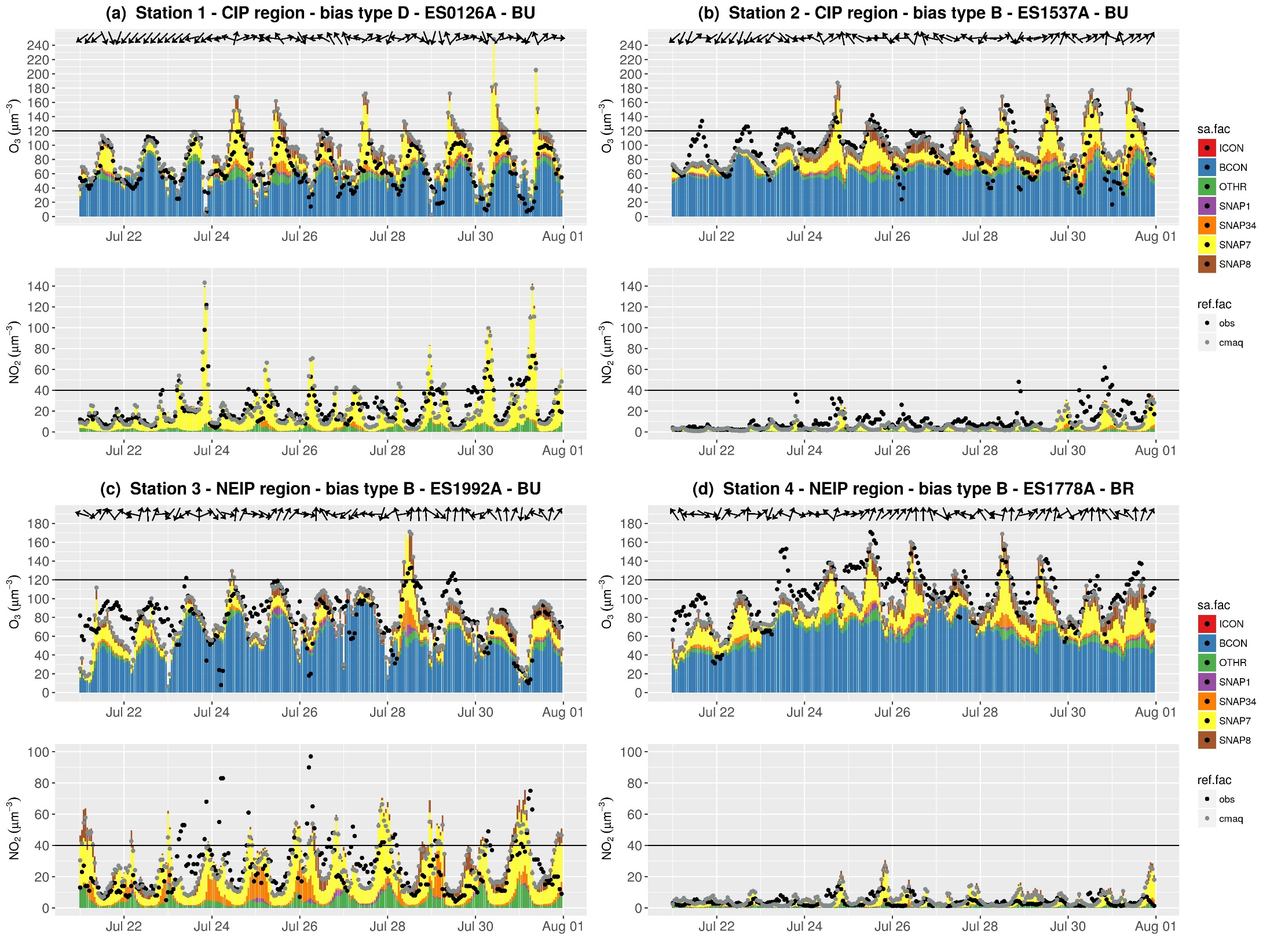 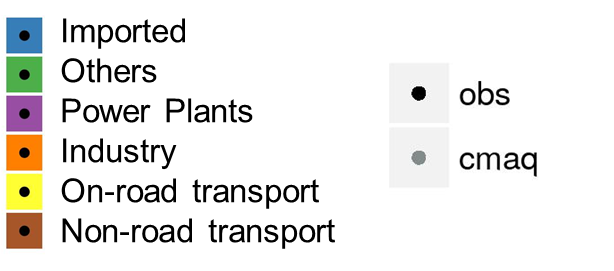 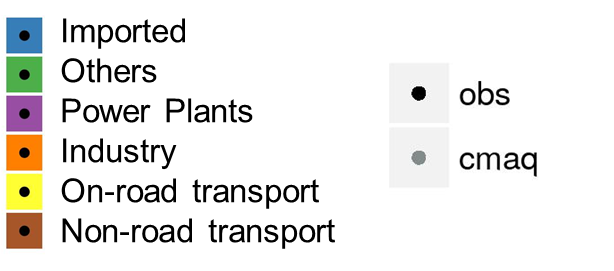 Exp: sector emissions + imported O3Pay et al., 2018. Atmos. Chem. Phys. Diss.
Receptor: rural station (4)
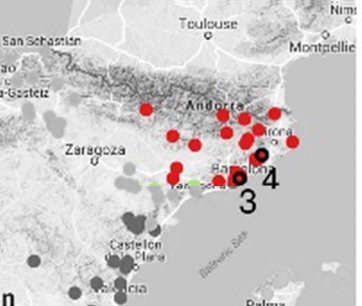 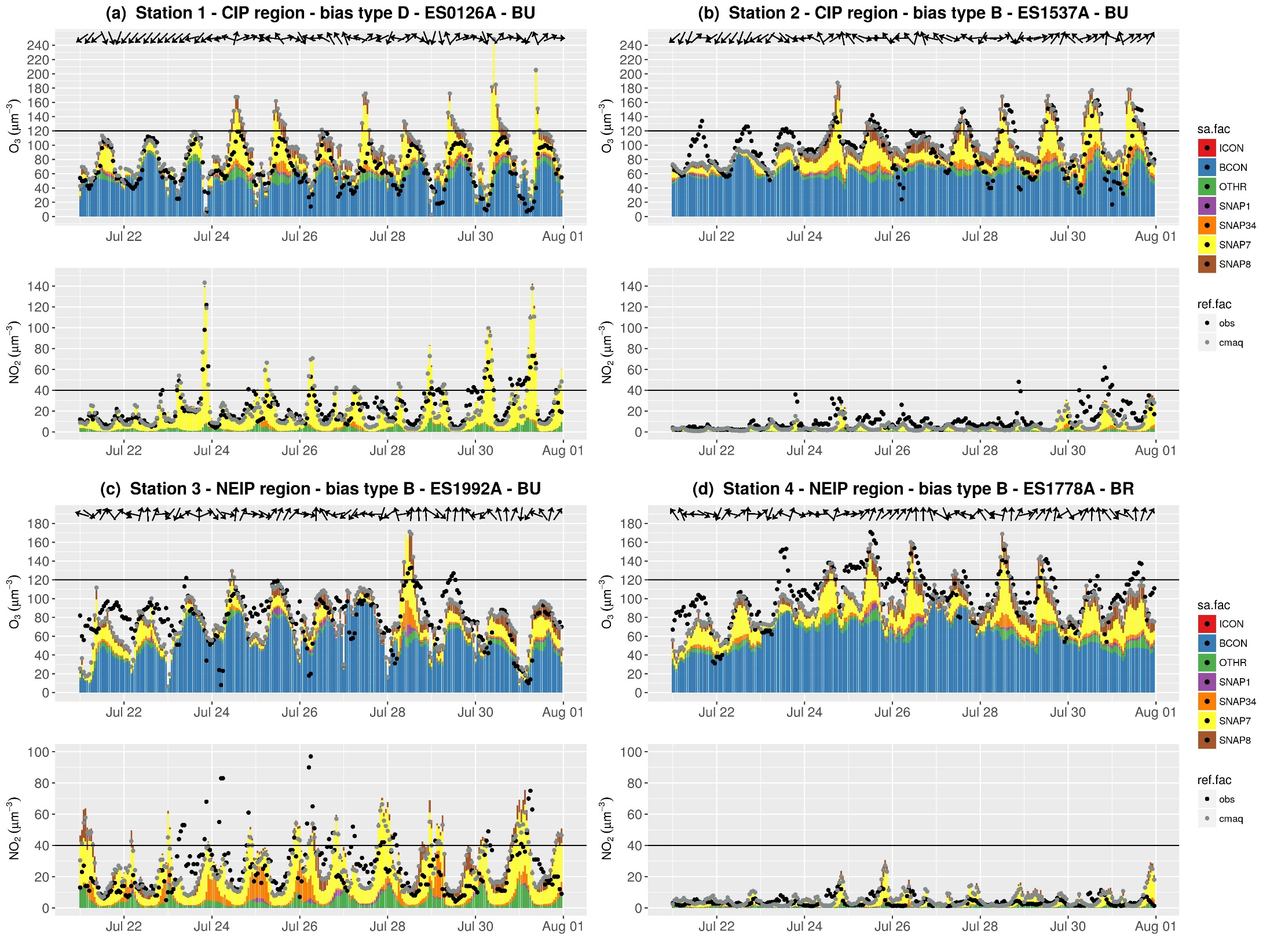 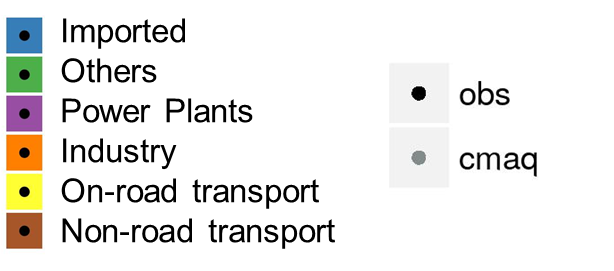 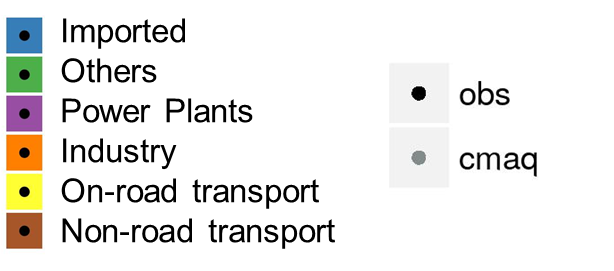 High model performance at rural background stations (bias = 4.5µg/m3 and r= 0.7)
Exp: sector emissions + imported O3Pay et al., 2018. Atmos. Chem. Phys. Diss.
Imported O3
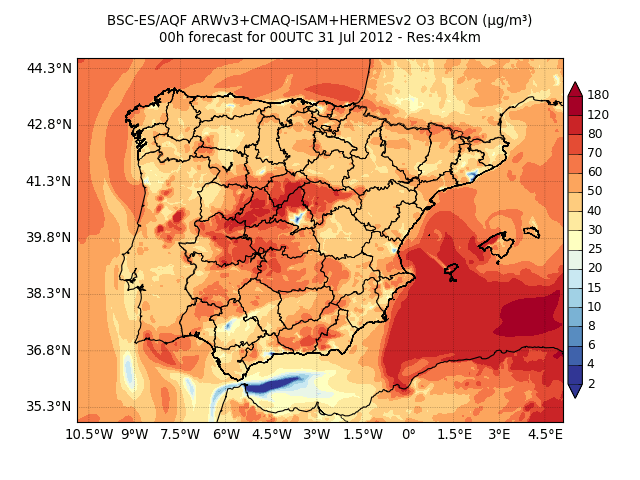 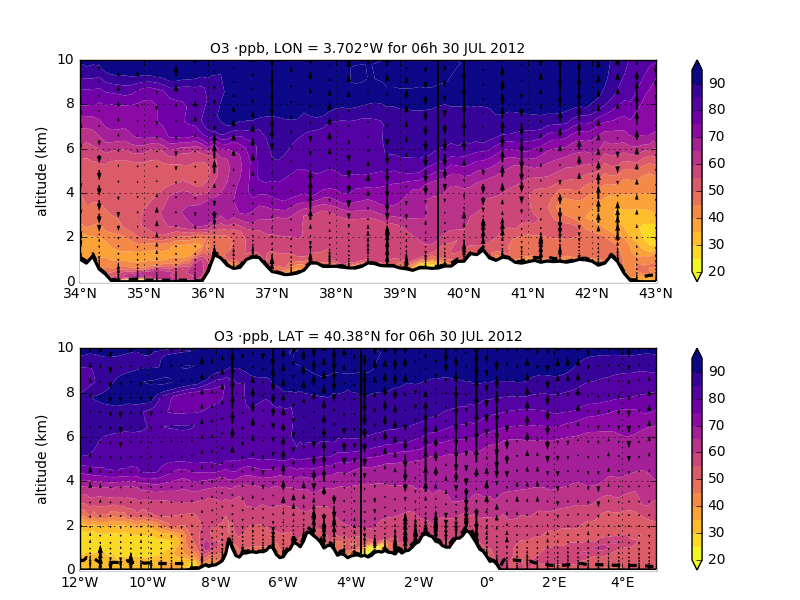 E
W
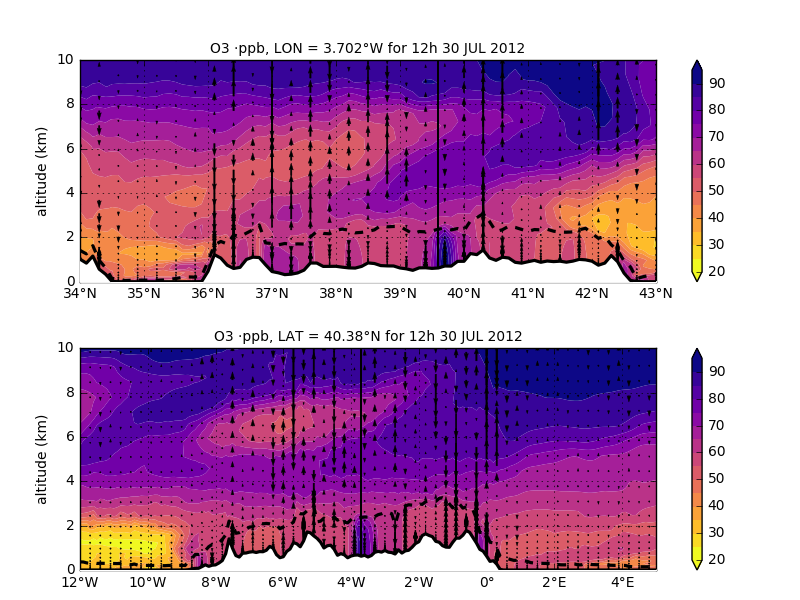 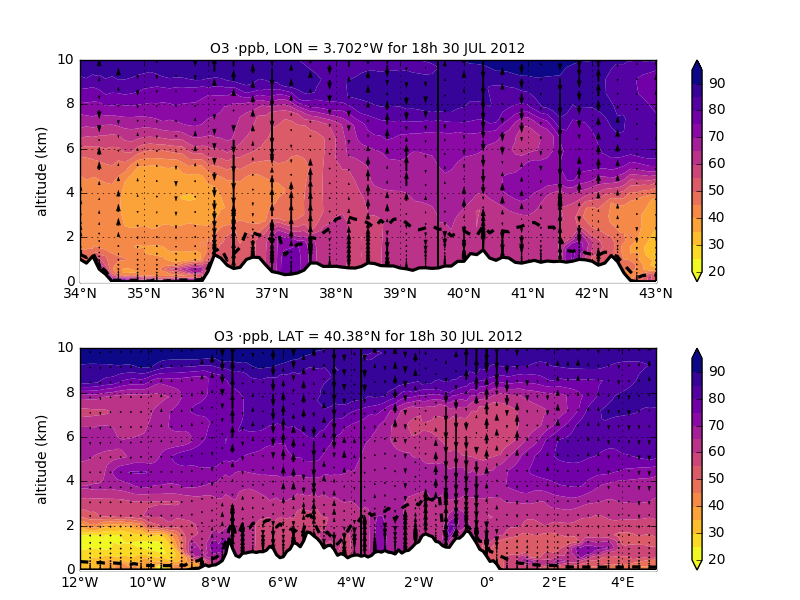 Main contributor to concentration overall (background levels). 
Processes: advection + vertical mixing.
E
W
[Speaker Notes: We note that the small biases at rural background stations obtained in the evaluation section indicate an overall high performance of the modelled background O3 in the IP4 domain (Fig. S1). 
Given its importance, this section is devoted to analyse the importance of the imported O3 in southwestern Europe. In particular, we aim to understand its high contribution within the IP, far from the model domain boundaries.]
Conclusions and next steps
Regional/local source contributions dominate O3 during peaks
Next: Identify key emissions sectors.
Imported O3 to the IP is a main contributor to ground-level O3 concentration overall in summer in Spain (background levels). 
Next: Quantify the relative importance of imported vs. regional/local O3.
Next: Design mitigation strategies should be coordinated at different scales.
Modelled mitigation strategies have been designed mostly for targeting primary pollutants and the traffic sector. 
Next: define air quality plan targeting O3. Main elements:
1
2
Source sensitivity
(regions & sectors)
Source apportionment (regions & sectors)
3
Design mitigation strategies
 (multiscale & climate)
Observations
(AQ & Meteorology)
4
+ More O3 episodes or campaigns
+ Model evaluation
+ Comprehensive assessment
Test “potential mitigation strategies”  (modelling)
Thank you!
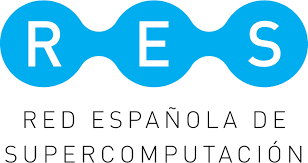 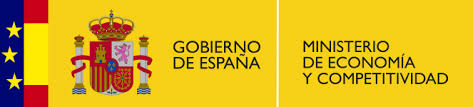 Acknowledgments 
Spanish Ministry of Economy and Competitiveness under the project PAISA (CGL2016-75725-R). 
High Performance Computer resources of the “Red Española de Supercomputación” (AECT-2017-1-0008). 
Computational Earth Science team - BSC

References: 
Pay, M.T., Gangoiti, G., Guevara, M., Napelenok, S., Querol, X., Jorba, O., Pérez García-Pando, C. A source apportionment assessment of ozone concentrations in peak summer events over the Iberian Peninsula. Atmos. Chem. Phys., Diss.